Electricity
Electricity
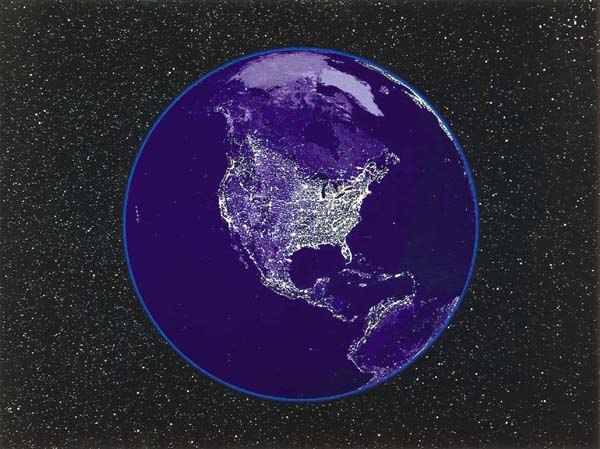 Electricity
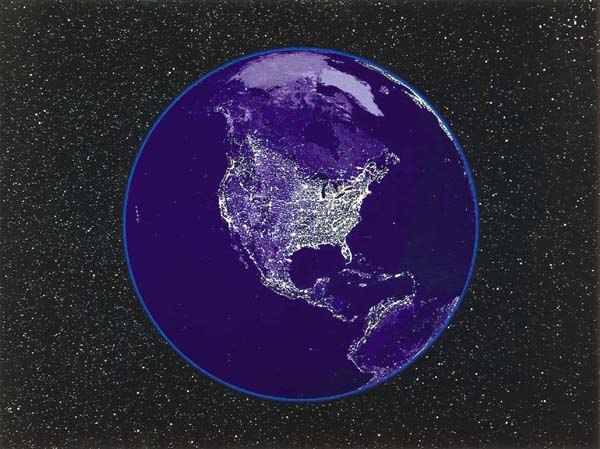 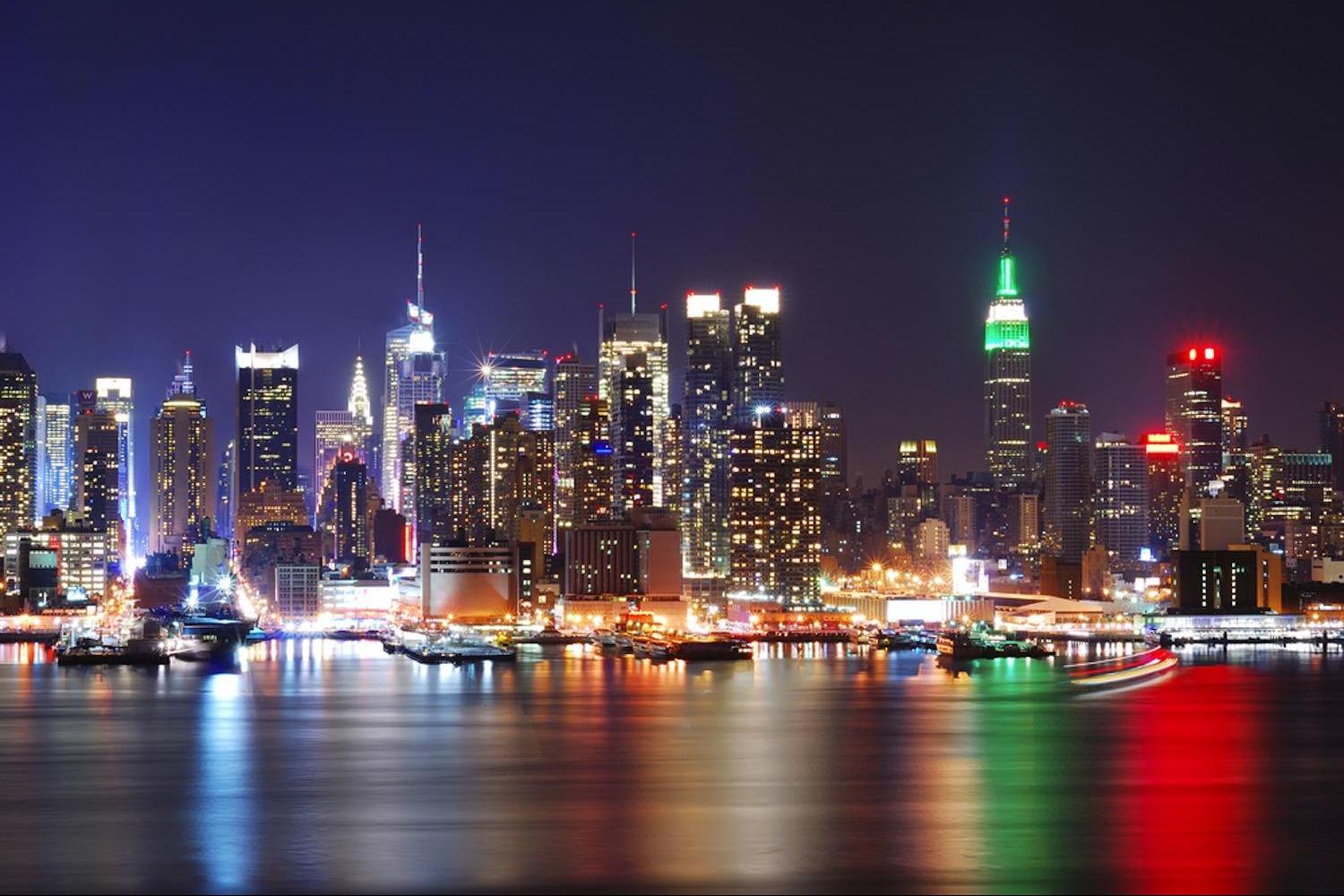 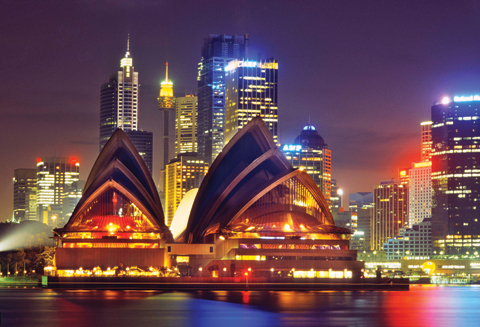 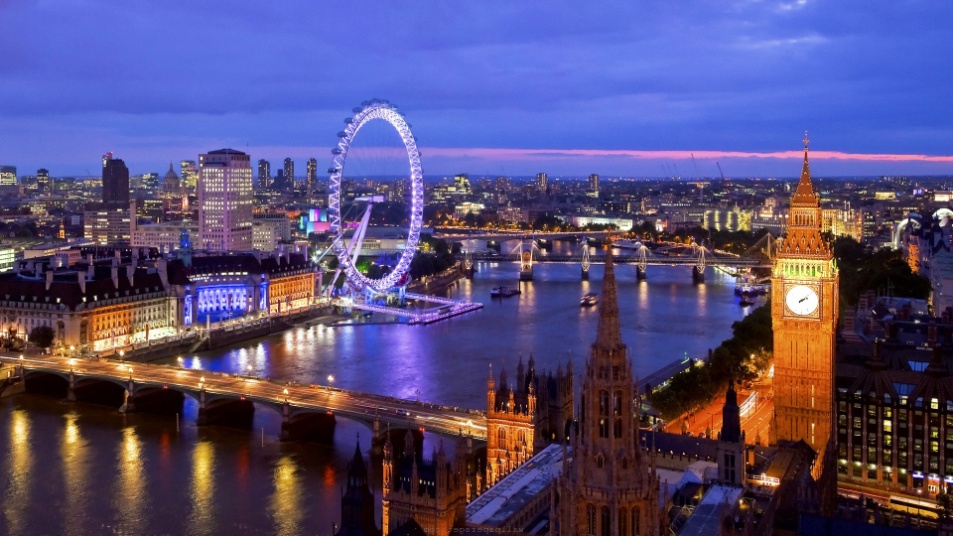 Voltage
The energy needed to use a smart phone, for 			example, comes from batteries.
		Within a battery, a chemical reaction occurs that transfers electrons from one terminal (leaving it positively charged) to another terminal (leaving it negatively charged). 
Because of the positive and negative charges on the battery terminals, an electric potential difference exists between them. The maximum potential difference is called the electromotive force* (emf) of the battery.
This electric potential difference is also known as the voltage, V.
The SI unit for voltage is the volt, after Alessandro Volta (1745-1827) who invented the electric battery. 1 volt = 1 J/C.
Emf’s or Voltages of Common Batteries
AAA, AA, C, D = 1.5 V
Cell phone battery = 3.8 V
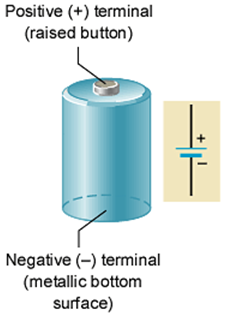 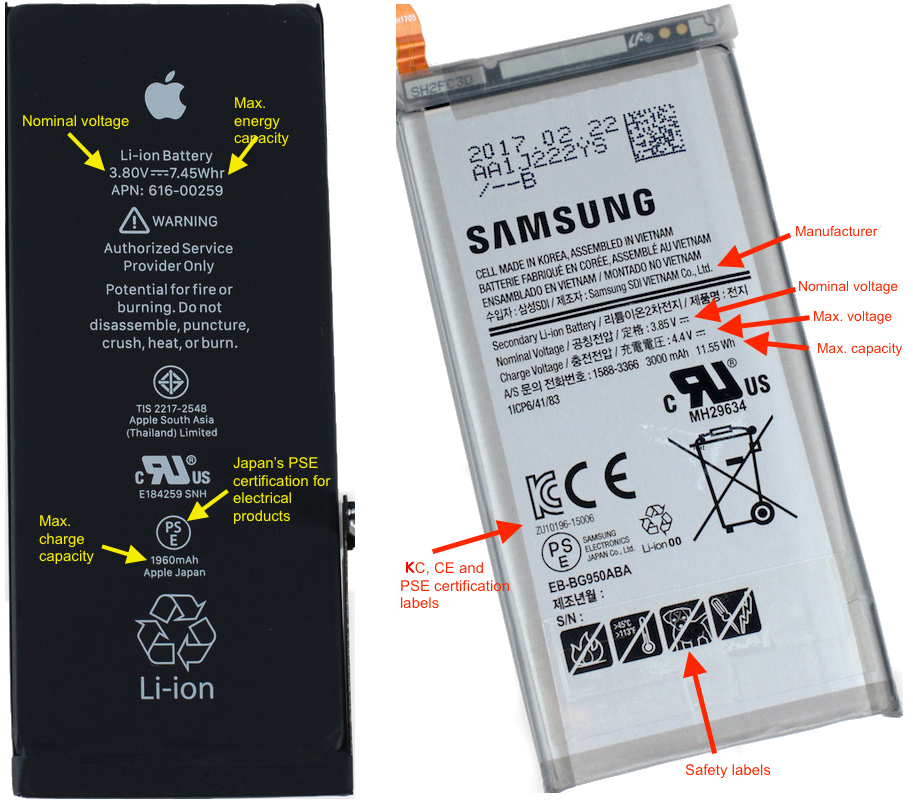 Car battery = 12 V
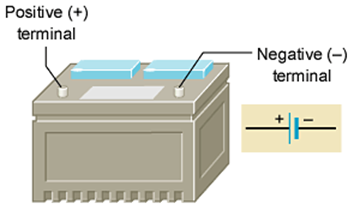 Electric Current
The electric current is the amount of charge per unit time that passes through a surface that is perpendicular to the motion of the charges.
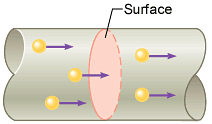 The SI unit of electric current is the ampere (A), after the French mathematician André Ampére (1775-1836). 
Ampere  = Coulomb/Second = C/s.
AC and DC
If the charges move around a circuit in the same direction at all times, the current is said to be direct current (dc), which is the kind produced by batteries.
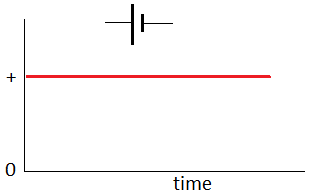 In contrast, the current is said to be alternating current (ac) when the charges move first one way and then the opposite way, changing direction from moment to moment. Outlets give us ac voltage.
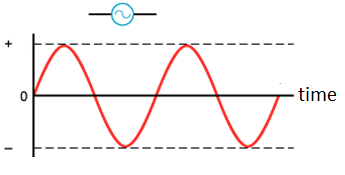 https://www.youtube.com/watch?v=xyQfrzBfnDU
Electric Power and Energy
Electric power P, or rate of energy transfer, in an electrical device is defined as the product of current, I and voltage, V.
Electric power = P = Current X Voltage.
SI unit for power = watt, W = J/s

Electrical energy = Power x Time

SI unit for electrical energy = J, joule.

kWH is another unit for electrical energy, used by utility companies for charging customers.

Compare the energy units: kWH, eV, and J.
Electrical Resistance
When electric current flows through a metal wire there exists a hindrance to the flow, known as electrical resistance. 
This is because as the electrons move through they will collide with the atoms of the conductor. 
The SI unit of resistance is the ohm (Ω), after Georg Simon Ohm (1787-1854), a German physicist, who discovered Ohm’s law, which will be discussed in the next section. 
A resistor is a material that provides a specified resistance in an electric circuit.
Resistance,R and Resistivity,ρ
The resistance of a conductor is directly proportional to the length since the current needs to pass through all the atoms in the length. 
The resistance is inversely proportional to the cross-sectional area since there is more room for the current to pass through. 
The above observations can be combined and the resistance, R of the conductor is written as follows,
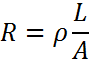 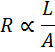 Q. What is the SI unit for resistivity?
Resistivity of Materials
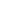 Resistivity is an inherent property of a material, inherent in the same sense that density is an inherent property.
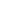 Ohm’s Law
Georg Simon Ohm (1787-1854), a German physicist, discovered Ohm’s law in 1826. 
This is an experimental law, valid for both alternating current (ac) and direct current (dc) circuits.
When you pass an electric current (I) through a resistance (R) there will be a potential difference or voltage (V) created across the resistance.
Ohm’s law gives a relationship between the voltage (V), current (I), and resistance (R) as follows:
			V = I R
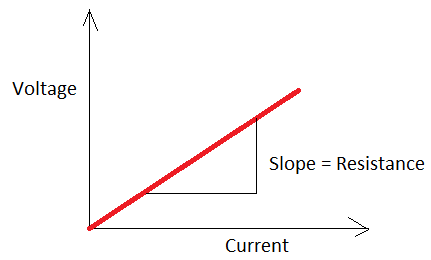 Series and Parallel circuits